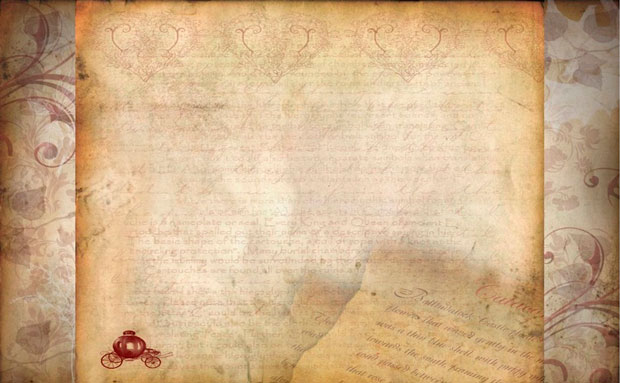 Государственное учреждение образования
 «Синявская средняя школа Клецкого района»
Презентация проекта 
«Моя малая родина:
от истоков к современности»
Виртуальная карта населенных пунктов
 Синявского сельского Совета
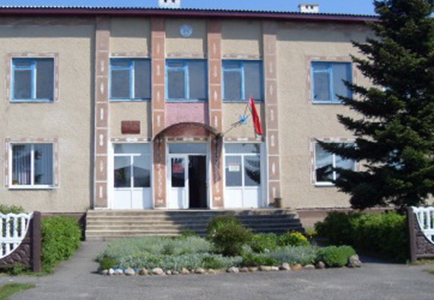 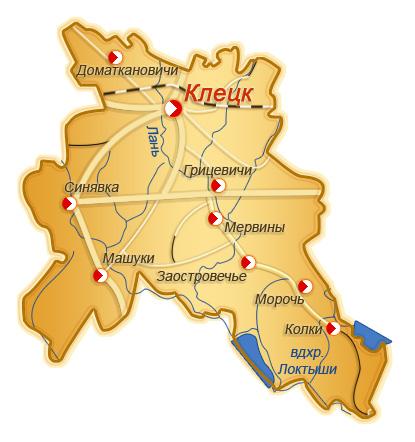 Карбовцы
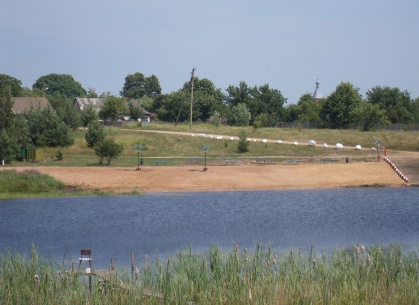 Заболотники
Ганевичи
Синявка
Нарешевичи
Понача
Лучицы
Руда
Слобода
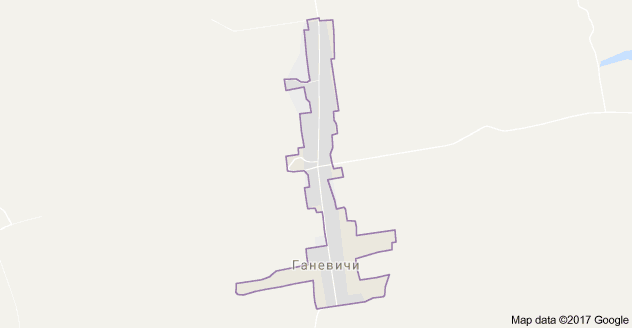 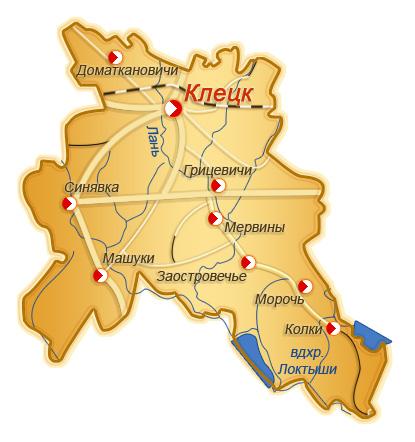 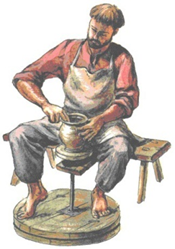 Ганевичи
В 1552 году здесь поселились гончарных дел мастера Петька и Петраш. Местные жители дали им прозвище Ганевичи. В 1575 г. Ганевичей  было уже 18 и они отделились от поселения Глубочье в отдельное село Ганевичи
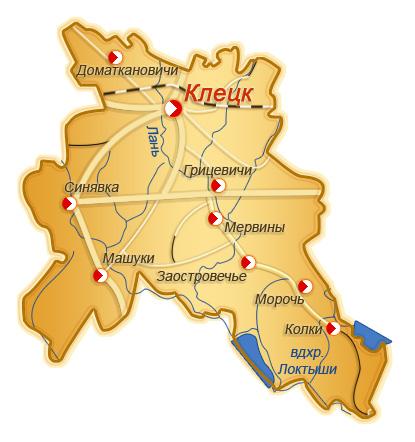 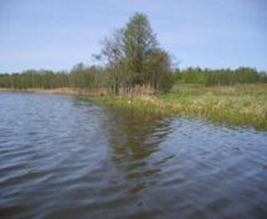 Заболотники
Название происходит от слова «болото». Деревня разместилась за большим болотом в верховьях реки Тучанка, по направлению от Клецка к Синявке. В 1552 г. называлось поселение Болотники, в 1626г Заболотье, с 1665 г. – Заболотники.
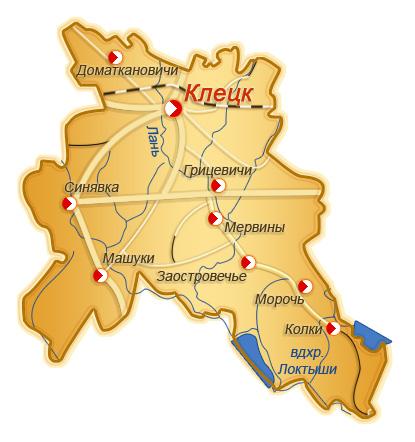 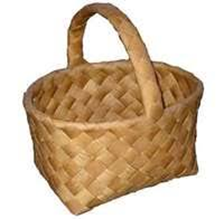 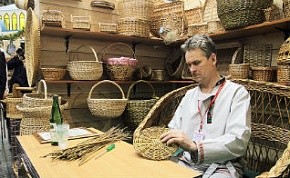 Карбовцы
Название образовалось от рода занятий жителей. Здесь жили мастера по изготовлению коробов, кошелок, корзин. Сначала деревню называли Коробовцы, позже осталось название Карбовцы.
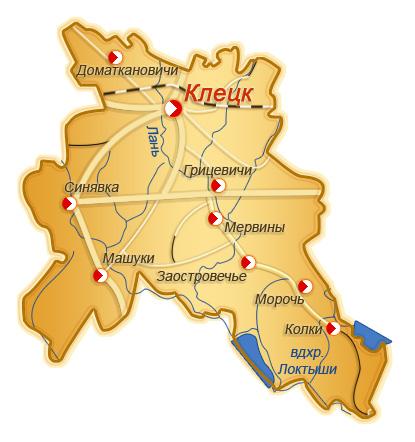 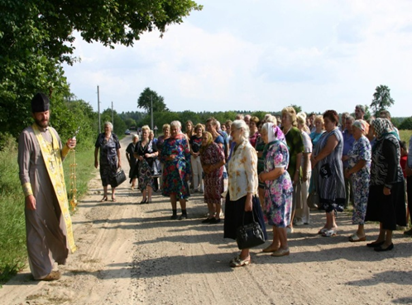 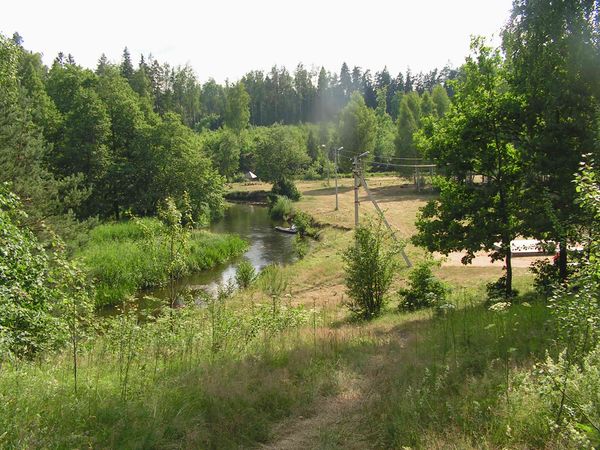 Праздник деревни
Название произошло от слова «лучок» - небольшой залом. Выступ берега у малой речки. Деревня возникла на повороте, на излучине реки Нача.
     Возможно, название  появилось от имени Лука. В 1575 г. существовал застенок Лучиц.
Лучицы
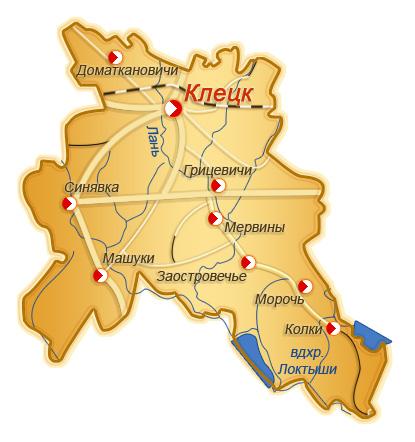 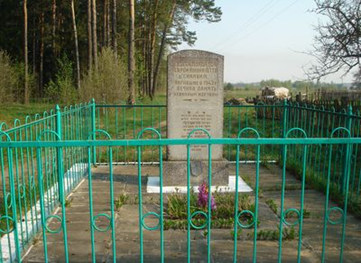 Землю на правом берегу реки Нача долго не отдавали крестьянам. Наконец возникло поселение, которое назвали Нарешевичи от литовского слова «нарети» - ждать. 
     Может происходить от фамилии бояров-литовцев Нарейшев.  В 1534 и 1554гг. упоминается панцирный боярин Николай Нарейшевич.
Нарешевичи
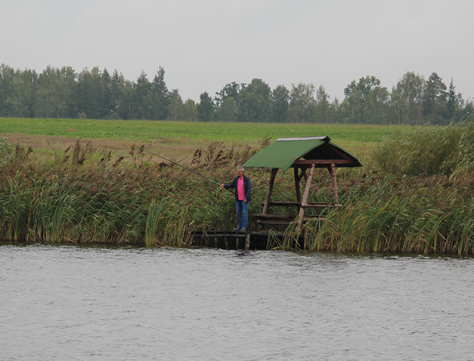 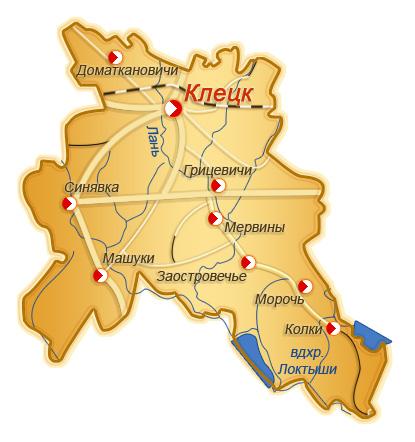 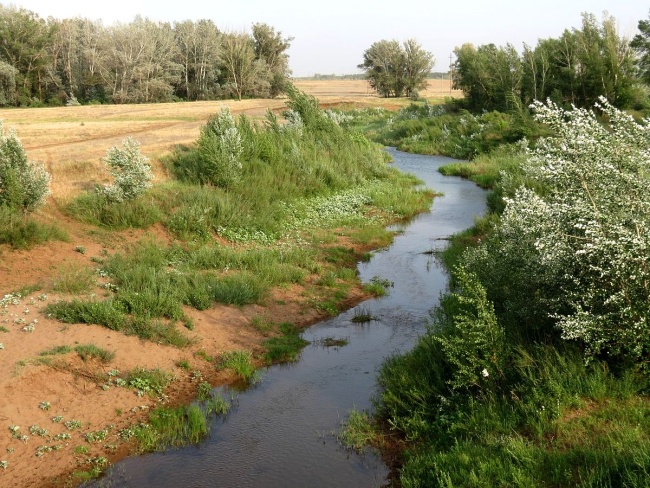 Понача
Название деревни происходит от названия реки Нача. В начале XVIв.  деревня принадлежала князю Ф.И.Ярославовичу, который поделил землю деревни на «жеребьи». В 1551 г. деревня называлась Занача, насчитывала 29 хозяйств. Землю поделили до реки Нача. В 1626 г. в д.Понача Радзивилы дали землю 40 хозяевам.
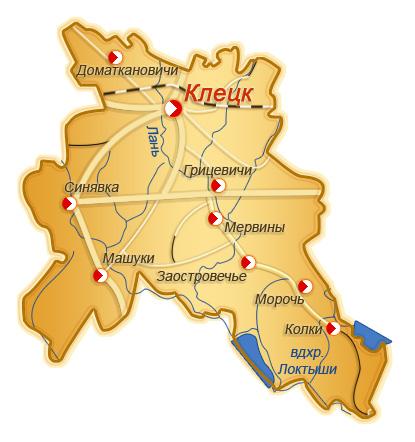 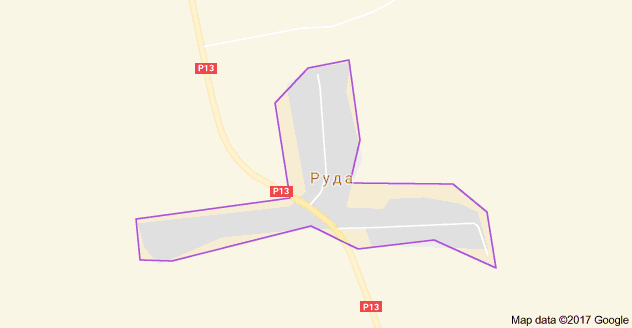 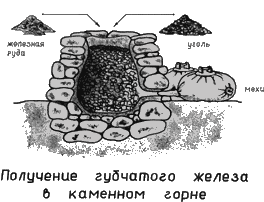 Поселение было основано в 7-6 веке до н.э. Основателями данной деревни были братья. Они  первыми начали изготавливать орудия труда из  железа вместо каменных. У них была даже своя печь-домница. 
         В 1552 г. здесь жил рудник королевы Боны по имени Матей, у него был двор и кузница на реке Нача.
Руда
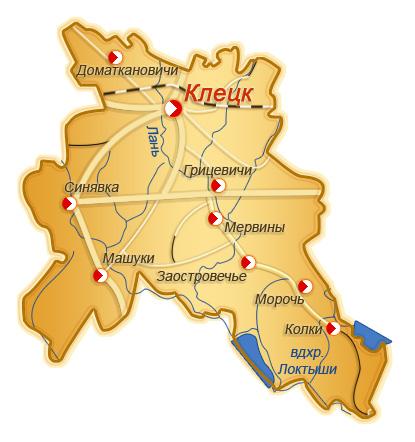 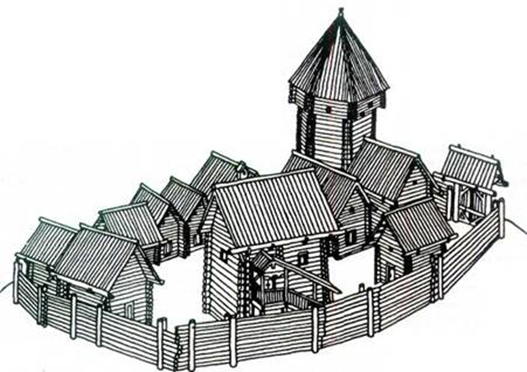 Название образовано на основе слова «слобода».  «Волею», или «слободой», в XV-XVII вв. назывались поселения на «сыром корню», это значит на неразработанных лесных делянках. На них селились «вольники», «слободичи», которые на определенное время пользовались льготами.
Слобода
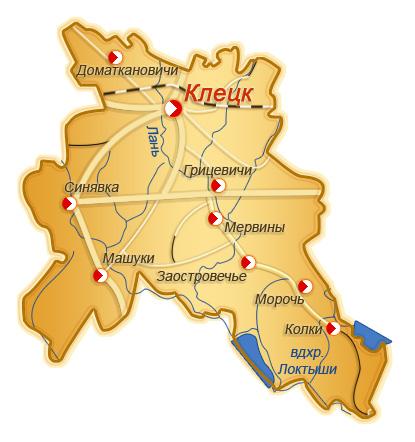 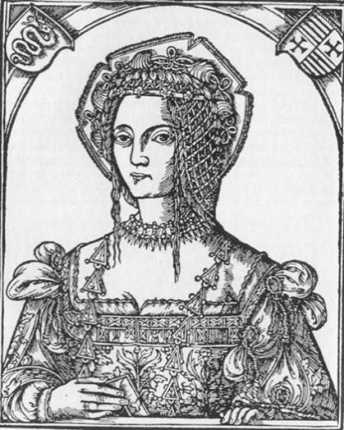 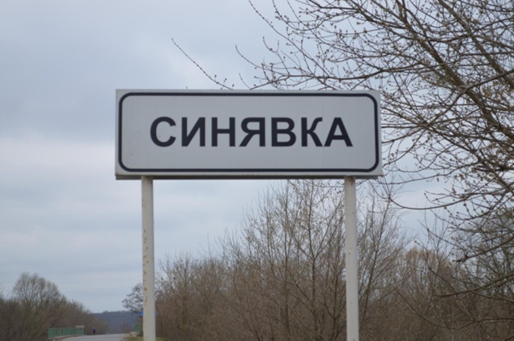 Когда-то называлась Сяневка. Название происходит от слова и реки Сяневка. Между 1506-1522 гг. имение Сяневка принадлежал князю Ф.И.Ярославовичу. 
   В 1524 г. королева Бона присвоила селу Сяневка статус местечка. 
  Легенда рассказывает о силаче по имени Сенько или Синько, спасшем князя  его от разъяренного зверя. Зверь ранил   собаку князя по кличке Бой. За это князь выгнал силача из замка. Юноша поселился вместе с раненой собакой  на месте, где позже выросла деревня, которую назвали именем силача – Сеньковой, Сенёвкой.
Бона Сфорца
Синявка
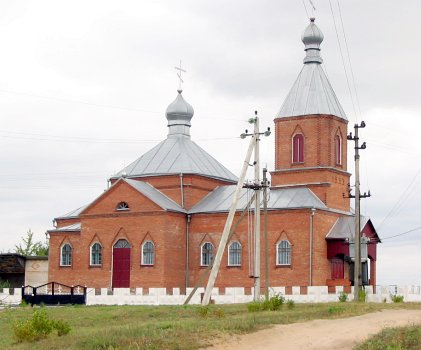